LINK METHORD
1
LINK METHORD
1.CANDLE
2
LINK METHORD
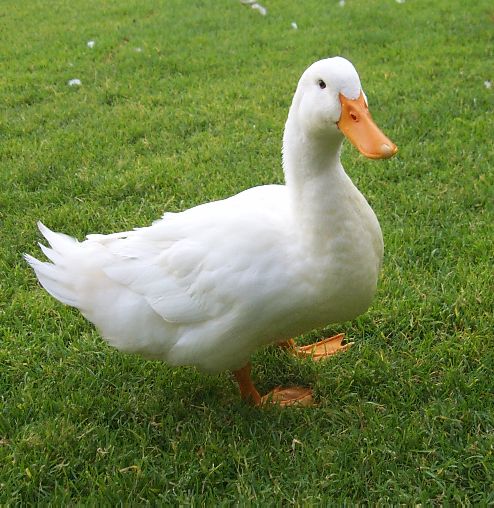 2.DUCK
3
LINK METHORD
3.HEART
4
LINK METHORD
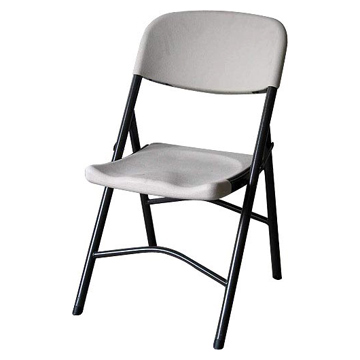 4.CHAIR
5
LINK METHORD
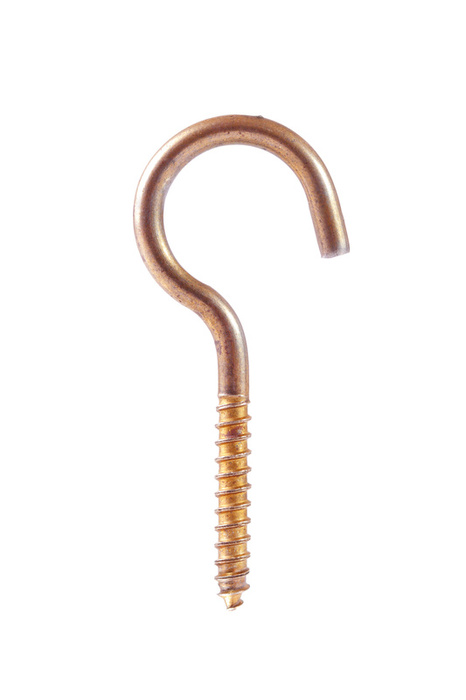 5. HOOK
6
LINK METHORD
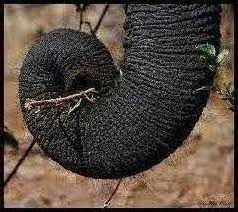 6. TRUNK
7
LINK METHORD
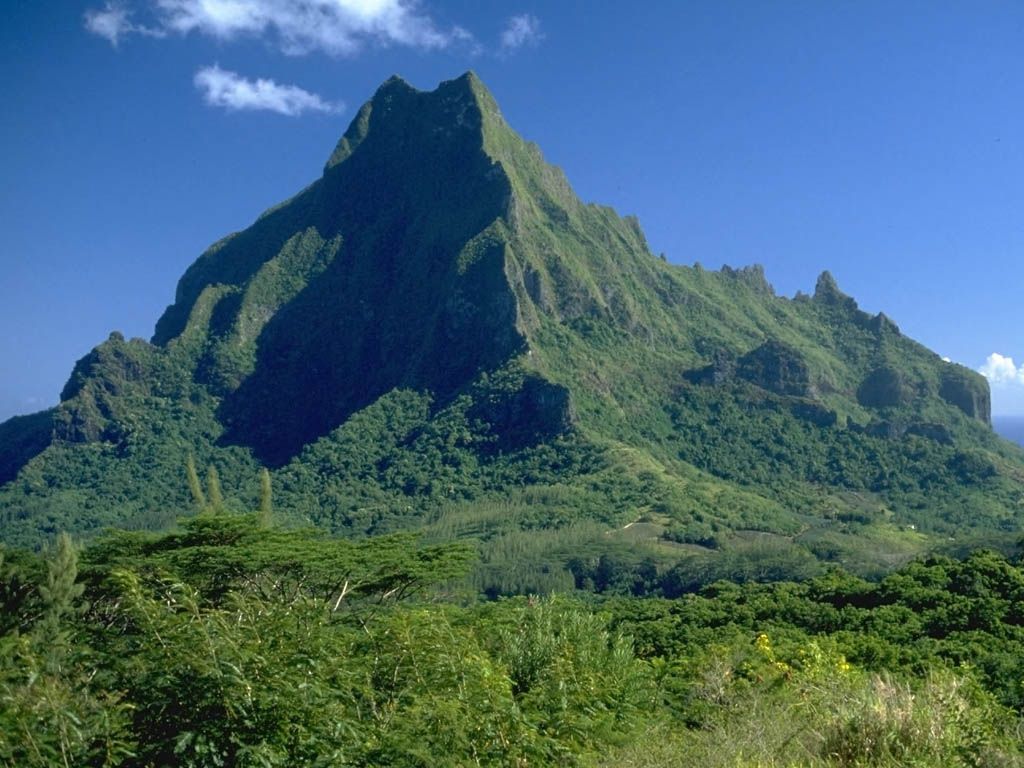 7.MOUNTAIN
8
LINK METHORD
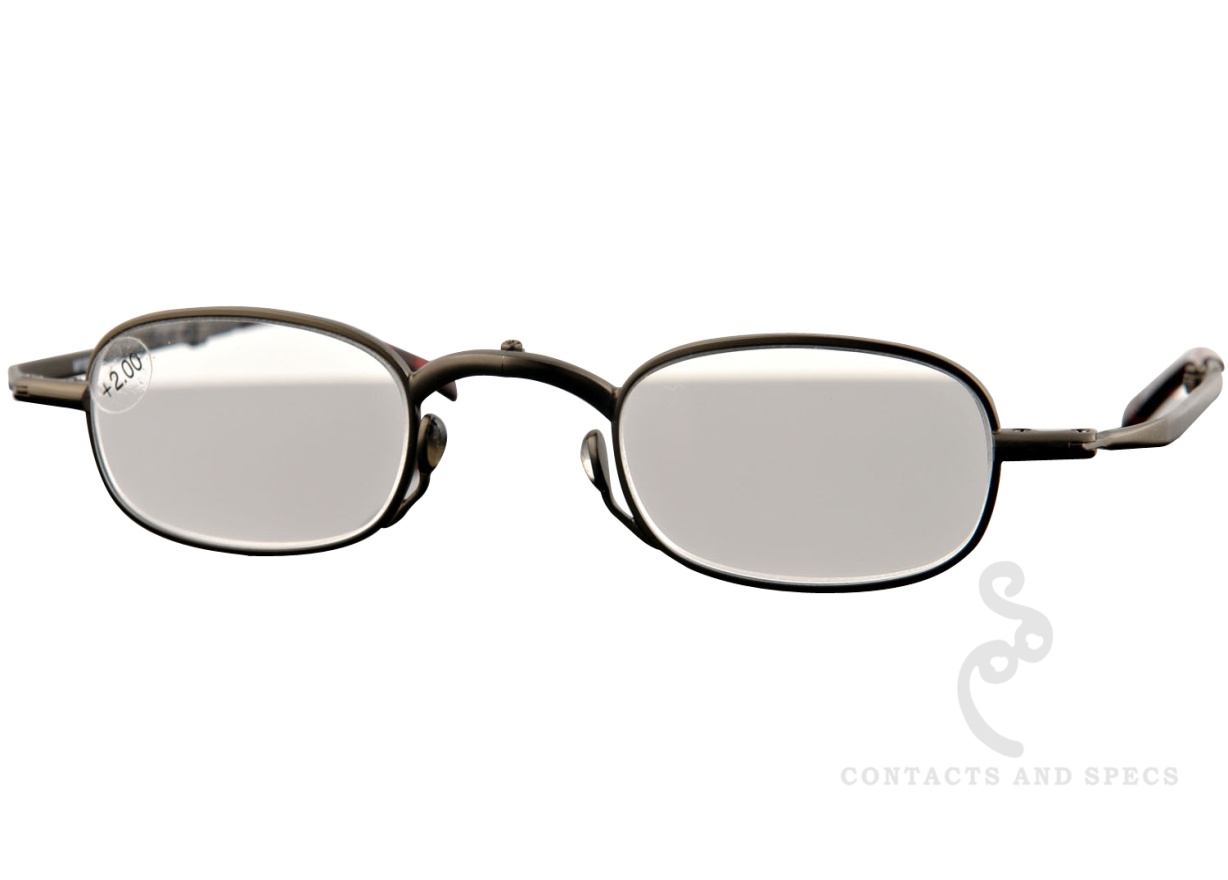 8.SPEX
9
LINK METHORD
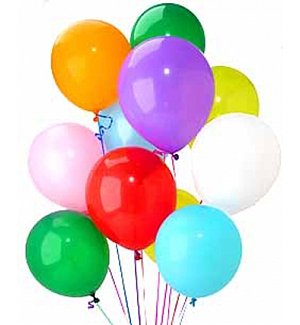 9.BALOON
10
LINK METHORD
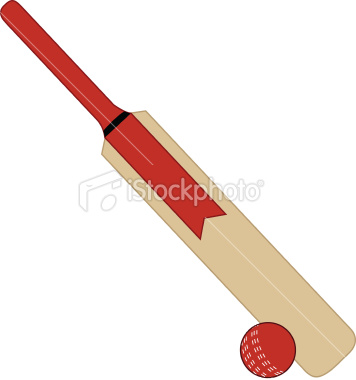 10
 
BAT AND BALL
11
LINK METHORD
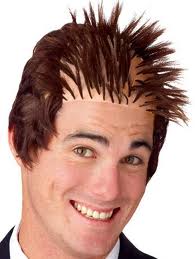 11.HAIR
12
LINK METHORD
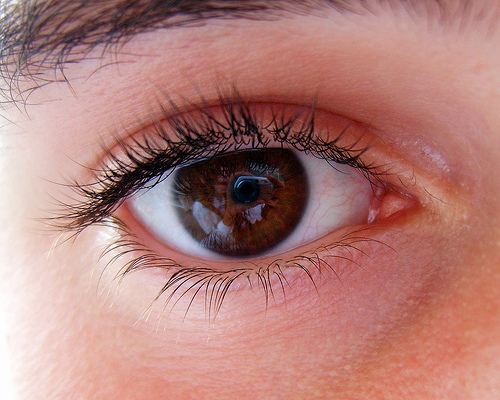 12.EYE
13
LINK METHORD
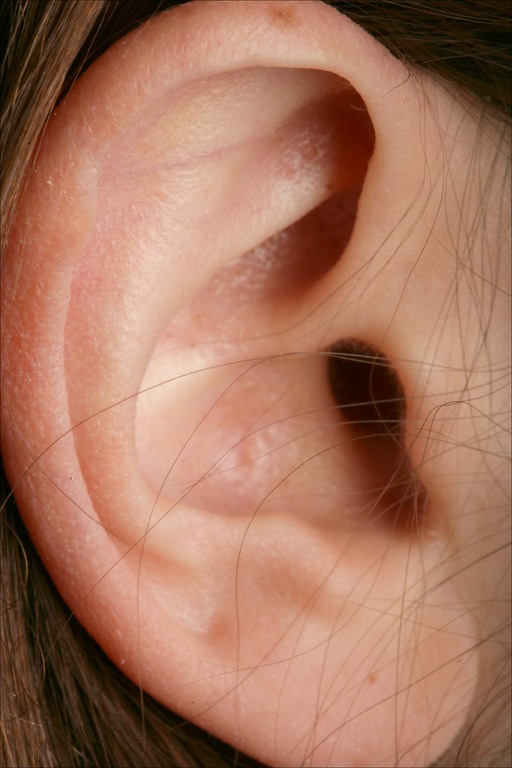 13.  EAR
14
LINK METHORD
14.  NOSE
15
LINK METHORD
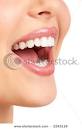 15.  MOUTH
16
LINK METHORD
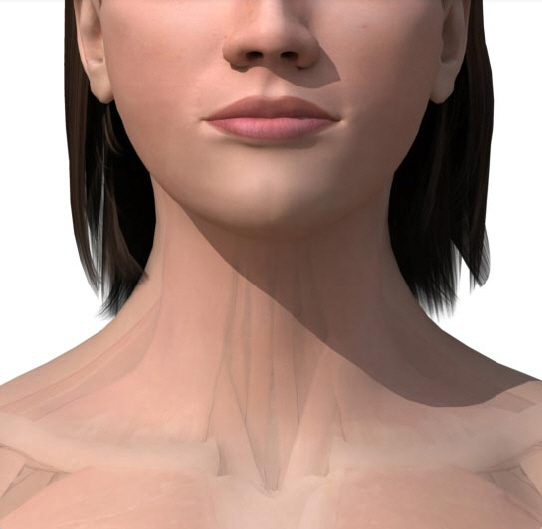 16.  NECK
17
LINK METHORD
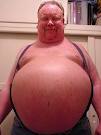 17.  STOMACH
18
LINK METHORD
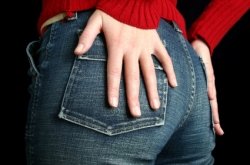 17.  STOMACH
19
LINK METHORD
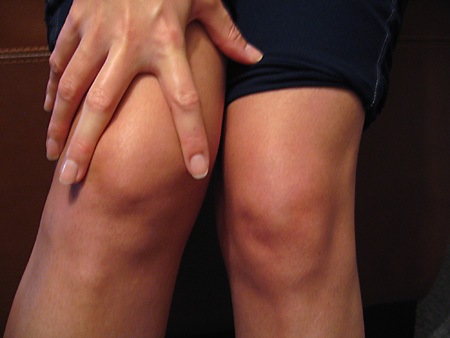 19.  KNEE
20
LINK METHORD
20.  FOOT
21
LINK METHORD
21.  SUN
22
LINK METHORD
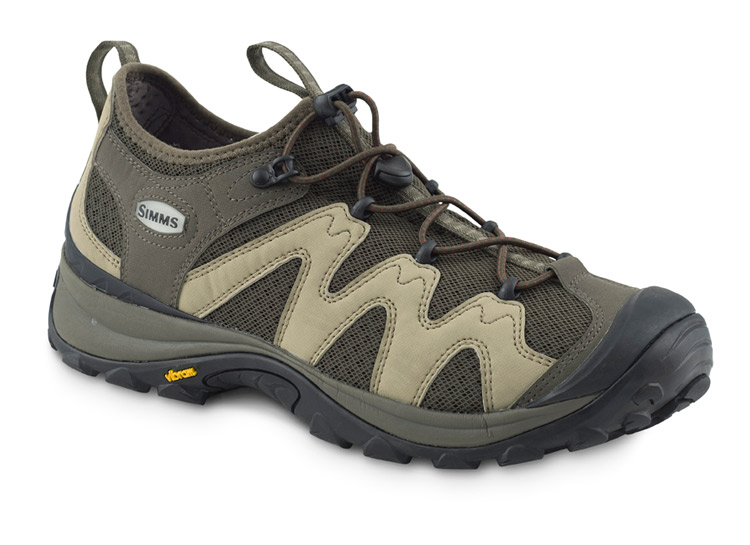 22.  SHOE
23
LINK METHORD
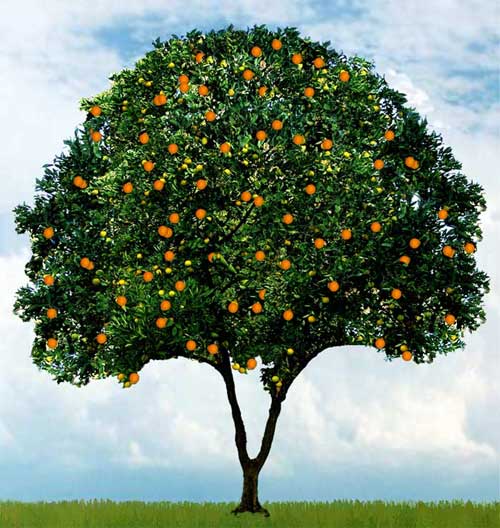 23.  TREE
24
LINK METHORD
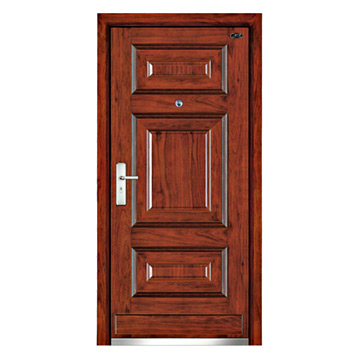 24.  DOOR
25
LINK METHORD
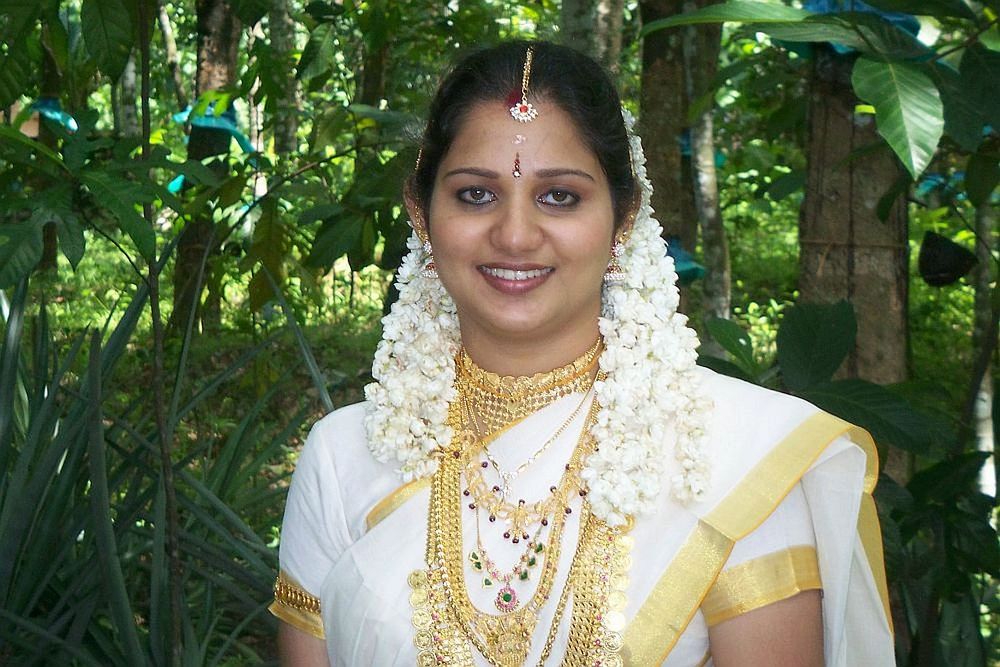 25.  WIFE
26
LINK METHORD
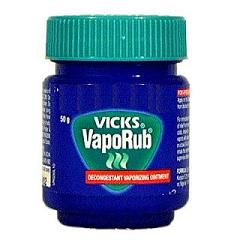 26.  VICKS
27
LINK METHORD
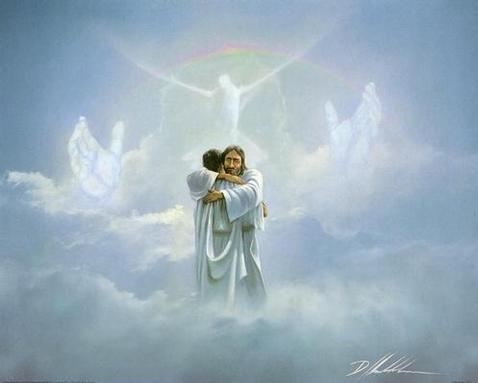 27.  HEAVEN
28
LINK METHORD
28.  PLATE
29
LINK METHORD
29.  WINE
30
LINK METHORD
30.  THIRSTY
31
LINK METHORD
THANK YOU
32